الصف : الأولالمادة: حسابالدرس: العد بالاثنينات                                      وبالعشرات
تذكر:
10 و 20  هما.......
5 وحدات و ..... عشرات هي 35
انظر إلى أزواج الأحذية التالية
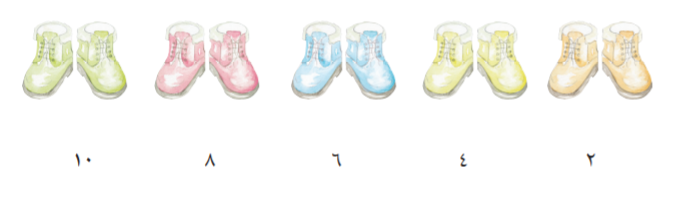 الزوج
مجموعة مؤلفة من عنصرين
حاول أن تعد بالاثنينات/ اكتب العدد الصحيح
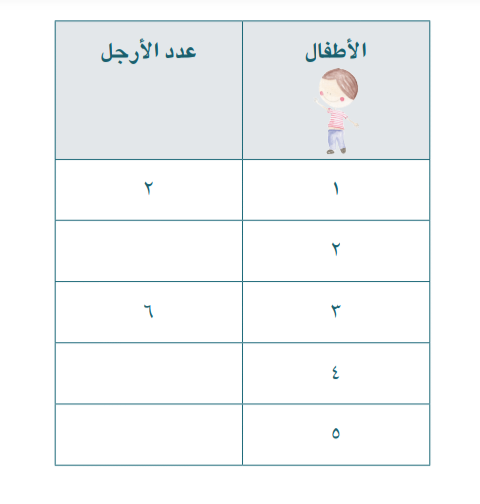 انظر إلى القطع النقدية التالية
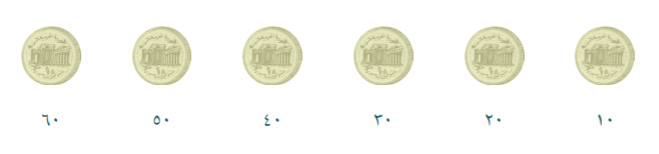 ماذا تمثل كل قطعة نقدية
مامجموع القطع النقدية
ما اسم طريقة العد التي استخدمناها
حاول أن تحل التدريبات التالية
عد بالاثنينات
2، 4، 6، ......،.....،.....،.....،.....،.....،.....،....ـ
عد بالعشرات
10، 20، .....،.....،.....،.....،.....،.....،.....ـ,.....ـ
إلى اللقاء